ФГБОУ ВО КрасГМУ им. проф. В.Ф. Войно-Ясенецкого Минздрава России Кафедра лучевой диагностики ИПО
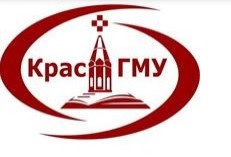 Спортивные травмы грудной клетки.
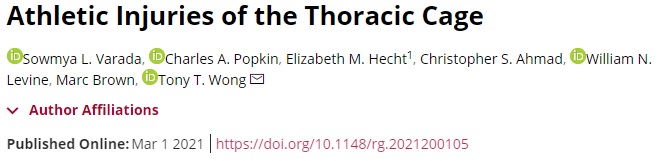 Выполнил: ординатор кафедры лучевой диагностики ИПО Лобков Герман Павлович
Красноярск, 2022 г.
Травмы костно-суставного аппарата.
Стрессовые переломы

Стрессовые переломы грудной клетки являются результатом повторяющихся мышечных сокращений, вызывающих микроскопические повреждения костей и резорбцию, которая опережает восстановление. 

Возникают в местах прикрепления сухожилий. 

В несущих вес костях нижних конечностей (голени и бедра) стрессовые переломы возникают в результате повторяющихся сжимающих усилий, создаваемых бегом. 

Ребра особенно подвержены стрессовым травмам во время тренировок, так как кости восстанавливаются медленнее, чем мышцы.
Стрессовый перелом лопатки.Т2-взвешенное МРТ-изображение, продольный срез.
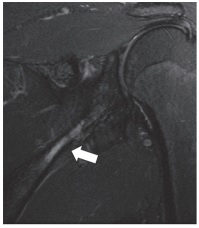 Мужчина, 26 лет. Стрессовое повреждение лопатки у профессионального бейсболиста.

На продольном Т2-взвешенном МРТ-изображении с подавлением жира определяется:  

Отек костного мозга (стрелка) в нижнелатеральной части лопатки.
Стрессовый перелом лопатки.PD-взвешенное МРТ-изображение, сагиттальный срез. (продолжение)
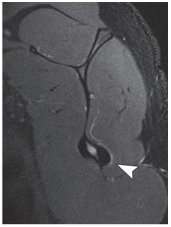 Мужчина, 26 лет. Стрессовое повреждение лопатки у профессионального бейсболиста.

На сагиттальном PD-взвешенном МРТ-изображении с подавлением жира определяется:  

Окружающее утолщение коры нижнелатерального края лопатки и периостит (стрелка).
Стрессовый перелом ребра.Т2-взвешенное МРТ-изображение, поперечный срез.
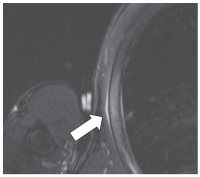 Мужчина, 21 год. Стрессовый перелом ребра у гребца.

На поперечном Т2-взвешенном МРТ-изображении с подавлением жира определяется:  

Отек костного мозга (стрелка) и периостальная реакция вдоль поверхности ребра.
Стрессовый перелом ребра.Т1-взвешенное МРТ-изображение, продольный срез. (продолжение)
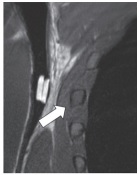 Мужчина, 21 год. Стрессовый перелом ребра у гребца.

На продольном Т1-взвешенном МРТ-изображении определяется:  

Снижение интенсивности МР-сигнала в проекции стрессового перелома ребра (стрелка).
Травма грудино-ключичного сустава.
Степень травмы колеблется от растяжения до полного вывиха.

Вывих наблюдается у пациентов, которые занимаются видами спорта с высокой ударной нагрузкой, такими как американский футбол и регби.

Передний грудино-ключичный вывих возникает в результате воздействия медиально направленной силы на латеральную сторону плеча, что может привести к разрыву передней капсулы и реберно-ключичной связки и вызвать смещение грудинного конца ключицы кпереди.

Задний вывих грудино-ключичной области встречается реже, чем передний, но может быть опасным для жизни, так как может повредить жизненно важные структуры средостения, такие как дуга аорты, легочной ствол, блуждающий и диафрагмальный нервы и трахея.

Рентгенография может быть полезна для начального скрининга травмы.
Задний вывих грудино-ключичного сустава.КТ-ангиография, поперечный срез.
М. , 16 лет. Задний вывих грудино-ключичного сустава вследствие острой травмы при игре в футбол.

На поперечном срезе КТ-ангиограммы определяется:  

Задний вывих правого грудино-ключичного сустава (стрелка).
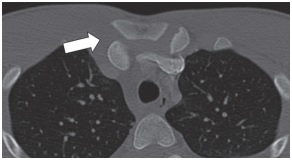 Реберно-хрящевая травма.
Реберно-хрящевые травмы часто встречаются в контактных видах спорта, таких как хоккей, борьба и регби. 

Травма проявляется окружающим отеком мягких тканей. 

Рентгенография для выявления реберно-хрящевых повреждений неинформативна из-за низкой рентген-контрастности реберных хрящей. 

На МРТ-изображениях линии перелома могут быть обнаружены внутри самого хряща или в реберно-хрящевом соединении. 

Характерная МРТ картина при повреждениях грудино-хрящевого соединения первого ребра: при переломе небольшой треугольный хрящевой фрагмент остается прикрепленным к грудине.
Реберно-хрящевой перелом.Т1-взвешенное МРТ-изображение, продольный срез.
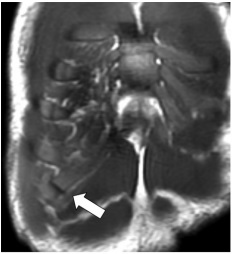 Мужчина, 19 лет. Реберно-хрящевой перелом со смещением полученный при занятии борьбой.

На продольном Т1-взвешенном МРТ-изображении определяется:  

Перелом хряща со смещением (стрелка).
Реберно-хрящевой перелом.Т2-взвешенное МРТ-изображение, продольный срез. (продолжение)
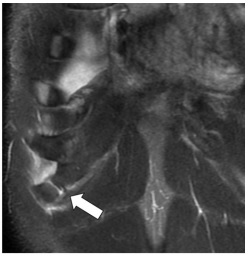 Мужчина, 19 лет. Реберно-хрящевой перелом со смещением полученный при занятии борьбой.

На продольном Т2-взвешенном МРТ-изображении с подавлением жира определяется:  

Перелом хряща со смещением (стрелка).
Реберно-хрящевой перелом.МРТ-изображение с инверсией и восстановлением, поперечный срез. (продолжение)
Мужчина, 19 лет. Реберно-хрящевой перелом со смещением полученный при занятии борьбой.

На поперечном МРТ-изображении с инверсией и восстановлением в положении лёжа определяется:  

Перелом хряща со смещением (стрелка).
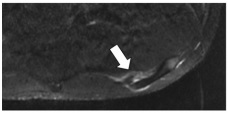 Перелом лопатки.
Основные типы переломов лопатки:

               - Внесуставные 
               - Внутрисуставные
               - Включающие двойной разрыв верхнего поддерживающего комплекса плеча (SSSC)

Методы диагностики: Рентгенография, Компьютерная томография, МРТ.

Основной механизм перелома вызван сильным сокращением мышцы, прикрепляющейся к лопатке, которое возникает при сильных раскачивающихся движениях (наблюдаются у лиц, занимающихся хоккеем с шайбой, боксом и бадминтоном) и форсированных максимальных внутренних или наружных вращениях верхней конечности (наблюдаются у лиц которые занимаются регби, борьбой и водными лыжами).
Верхний поддерживающий комплекс плеча (SSSC)
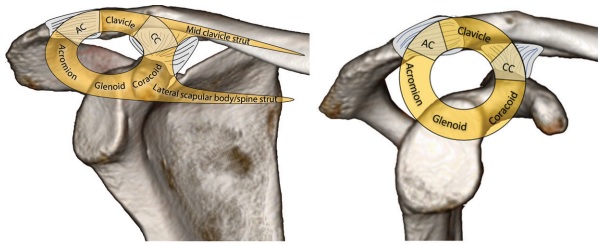 Верхний поддерживающий комплекс плеча. AC = акромиально-ключичная связка, CC = клювовидно-ключичная связка. Продольное косое и сагиттальное  КТ-изображения с иллюстрацией анатомии костно-связочного кольца и частей SSSC.
Примеры двойного разрыва SSSC
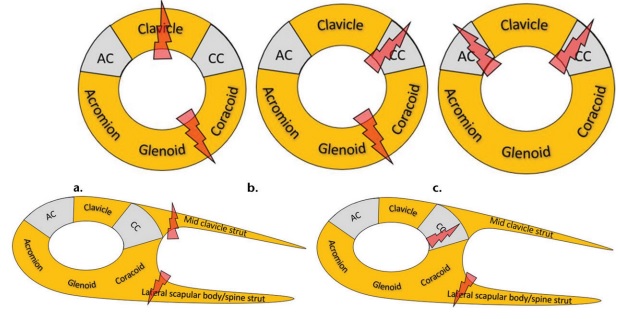 d.                                                                                   e.
А, D. - Двойной костный перелом; 
В, E.  - Перелом кости и разрыв связки;
С.      - Разрыв двух связок.
Перелом левой лопатки.Т2-взвешенное МРТ-изображение, сагиттальный срез.
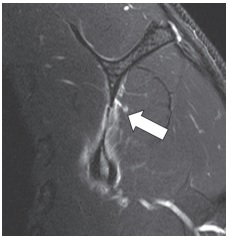 Мужчина, 20 лет. Перелом левой лопатки у спортсмена, упавшего со спортивного мотоцикла.

На сагиттальном Т2-взвешенном МРТ-изображении с подавлением жира определяется:  

Внесуставной перелом левой лопатки без смещения с отеком окружающих мягких тканей (стрелка).
Синдром щелкающей лопатки.
Синдром щелкающей лопатки — это состояние, характеризующееся болезненным скрежетом или щелчком при движении лопатки. 

Это происходит, когда лопатка не может легко скользить по грудной клетке и вместо этого трется о ребра. 

Причины: бурсит, атрофия\фиброз мышц-стабилизаторов лопатки, мягкотканные образования, остеохондрома.

У спортсменов расстройство представляет собой травму от чрезмерной нагрузки, приводящей к бурситу. Хронический бурсит в конечном итоге приводит к рубцеванию и фиброзу, что может вызвать крепитацию при движении.

МРТ признаки: скопление жидкости в окололопаточных сумках и окружающий внутримышечный отек.
Вывих лопатки.Т2-взвешенное МРТ-изображение, поперечный срез.
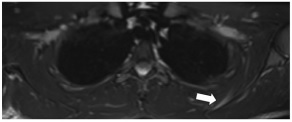 Женщина, 29 лет. Вывих лопатки у профессиональной пловчихи.

На поперечном Т2-взвешенном МРТ-изображении с подавлением жира определяется:  Внутримышечный отек ниже лопатки (стрелка).
Вывих лопатки.Т2-взвешенное МРТ-изображение, сагиттальный срез. (продолжение)
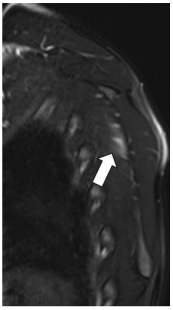 Женщина, 29 лет. Вывих лопатки у профессиональной пловчихи.

На сагиттальном Т2-взвешенном МРТ-изображении с подавлением жира определяется:  

Внутримышечный отек ниже лопатки (стрелка).
Синдром верхней апертуры грудной клетки (TOS)
Артериальный TOS встречается редко и часто предрасположен к костным аномалиям, таким как шейное ребро, аномалия первого ребра или перелом ребра или ключицы. У спортсменов симптомы могут быть вызваны энергичными движениями рук над головой, которые сдавливают артерию по отношению к аномальной кости.

Венозный TOS характеризуется выходом подключичной вены в реберно-ключичное пространство между первым ребром и ключицей. У спортсменов мышечная гипертрофия в этом пространстве может вызывать повторяющиеся повреждения в крайних точках отведения, вызывая фиброз стенки или тромбоз. 

Рентгенография ОГК и КТ полезны для определения костных аномалий (шейное ребро). 
КТ-ангиография и МР-ангиография позволяют определить наличие и степень сдавления сосудов.
Сосудистая TOS.МРТ-изображение, поперечный срез, проекция максимальной интенсивности.
Мужчина, 23 года. Сосудистая TOS у бейсболиста с жалобами на хроническую боль в плече и онемение при движении рук.

На поперечном МРТ-изображении в проекции максимальной интенсивности, с опущенными руками определяется:  

Подключичная вена нормального калибра (стрелка).
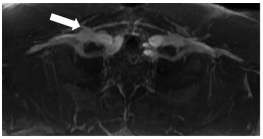 Сосудистая TOS.МРТ-изображение, продольный срез, проекция максимальной интенсивности. (продолжение)
Мужчина, 23 года. Сосудистая TOS у бейсболиста с жалобами на хроническую боль в плече и онемение при движении рук.

На продольном МРТ-изображении в проекции максимальной интенсивности, с опущенными руками определяется:  

Подключичная вена нормального калибра (стрелка).
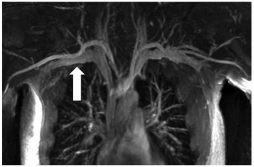 Сосудистая TOS.Постконтрастное МРТ-изображение, поперечный срез (продолжение).
Мужчина, 23 года. Сосудистая TOS у бейсболиста с жалобами на хроническую боль в плече и онемение при движении рук.

На поперечном постконтрастном МРТ-изображении с поднятыми руками определяется:  

Подключичная вена сдавлена, сужение просвета более чем на 50% (стрелка).
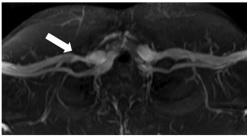 Сосудистая TOS.Постконтрастное МРТ-изображение, продольный срез. (продолжение)
Мужчина, 23 года. Сосудистая TOS у бейсболиста с жалобами на хроническую боль в плече и онемение при движении рук.

На продольном постконтрастном МРТ-изображении с поднятыми руками определяется:  

Подключичная вена сдавлена, сужение просвета более чем на 50% (стрелка).
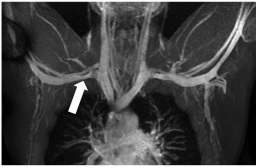 Заключение
Учитывая схожесть клинических проявлений спортивных травм в виде региональной боли и отёка, лучевые методы диагностики имеют важное значение для определения локализации и степени тяжести повреждения.

Знание характерных механизмов травм, соответствующих определенным видам спорта, может ускорить и упростить диагностику, что так же повлияет на качество лечения.

Поскольку спортсмены подвержены широкому спектру травм опорно-двигательного аппарата грудной клетки, лучевая диагностика позволяет разработать адекватный план лечения и реабилитации.
Выводы
Увеличение числа людей занимающихся спортом, влечет за собой увеличение общего числа спортивных травм, что в свою очередь складывается в необходимость врача-рентгенолога уметь правильно диагностировать эти повреждения.

Магнитно-резонансная томография играет главную диагностическую роль в выявлении спортивных травм грудной клетки. 

Ранняя диагностика имеет решающее значение для предотвращения функциональных нарушений и быстрой реабилитации спортсменов.
Статья
https://pubs.rsna.org/doi/full/10.1148/rg.2021200105

Sowmya L. Varada, Charles A. Popkin, Elizabeth M. Hecht1, Christopher S. Ahmad, William N. Levine, Marc Brown, Tony T. Wong
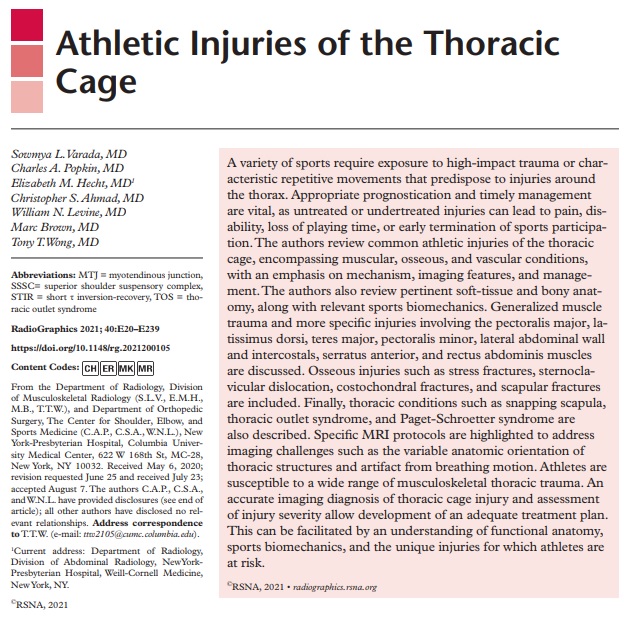 Спасибо за внимание!